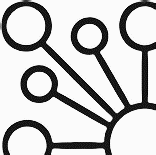 LUT 2022, 2023 & 2024Lærepladsunderstøttende tiltag  - Ejendomsserviceteknikerens projekter
a
LUT 2022 – nye lærepladser til nye elever
Nye lærepladser?
Data fra Danmarks Statistik
Overblik over potentielle og eksisterende ES virksomheder
Regionale forskelle mellem private og offentlige – LUT 2023 projekt
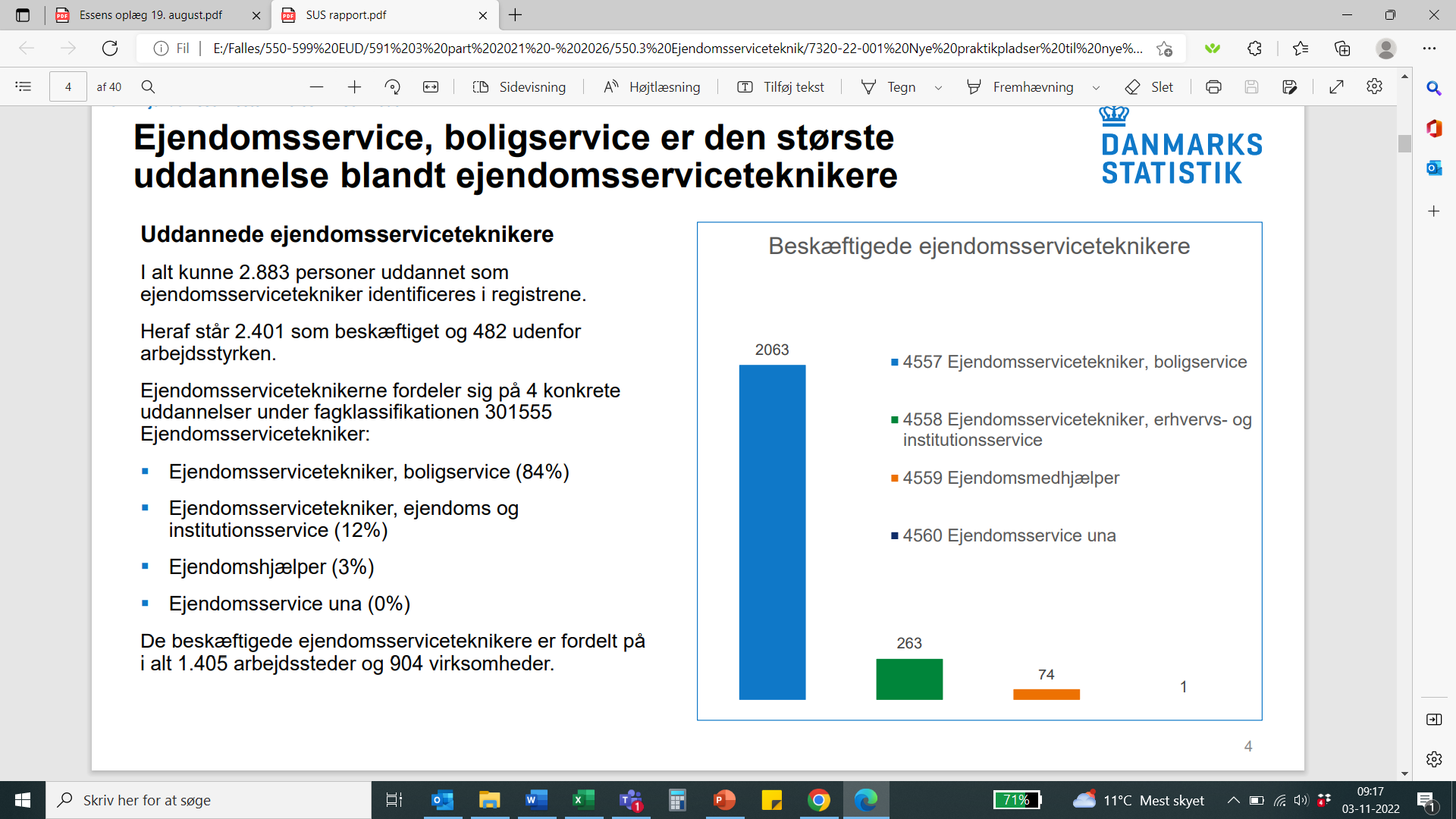 LUT 2022 – nye lærepladser til nye elever
Nye elever Pilotprojekt mellem AMU Nordjylland & Tech College Aalborg
Introduktion af ejendomsserviceteknikeruddannelsen til lærlinge i skoleoplæringen (håndværksfagene)
Præsentation af EST til underviserne
En eftermiddag i AMU Nordjyllands lokaler med EST forskellige faglærer
Præsentation af EST til oplæringseleverne
Informationsmøde
Informationsbrochure
LUT 2023
Markedsføring/information om Ejendomsserviceteknikeruddannelsen
Sikre at informationerne fra kampagnesiden er tilgængelige
Flere Kvinder i faget – og i uddannelsen
Hvem er der nu og hvorfor er de der?
Kommunikere med dem
Faglærte til branchen
Samarbejde med skolerne – for de kan noget forskelligt! 
Materiale til opsøgning af virksomheder
Vejledning om uddannelsesplanlægning
Koordinerede opsøgende indsatser 
Workshops og udarbejdelse af materialer
Opsøgende arbejde og vejledning
[Speaker Notes: Skolernes input
Eleverne 
Vi mangler elever 
Voksne på Grundforløbet
Synlighed (tager tid)
Netværk & Workshops 
Opsøgende medarbejdere
Virksomheder]
LUT 2024
Mindske frafaldet på uddannelsen
Undersøgelse og analyse af omfanget og baggrunden 
Imødekomme analysens konklusioner med forskellige aktiviteter – f.eks.
Styrket information om uddannelsens indhold og forløb til elever
Styrket information om uddannelsens sammensætning og oplæringsmål til virksomhederne

Øget kvalitet i uddannelsen
Sikre et højt opdateret ejendomserviceteknisk-fagligt niveau også hos underviserne.
Netværk
Kontinuerlig faglærerundervisning